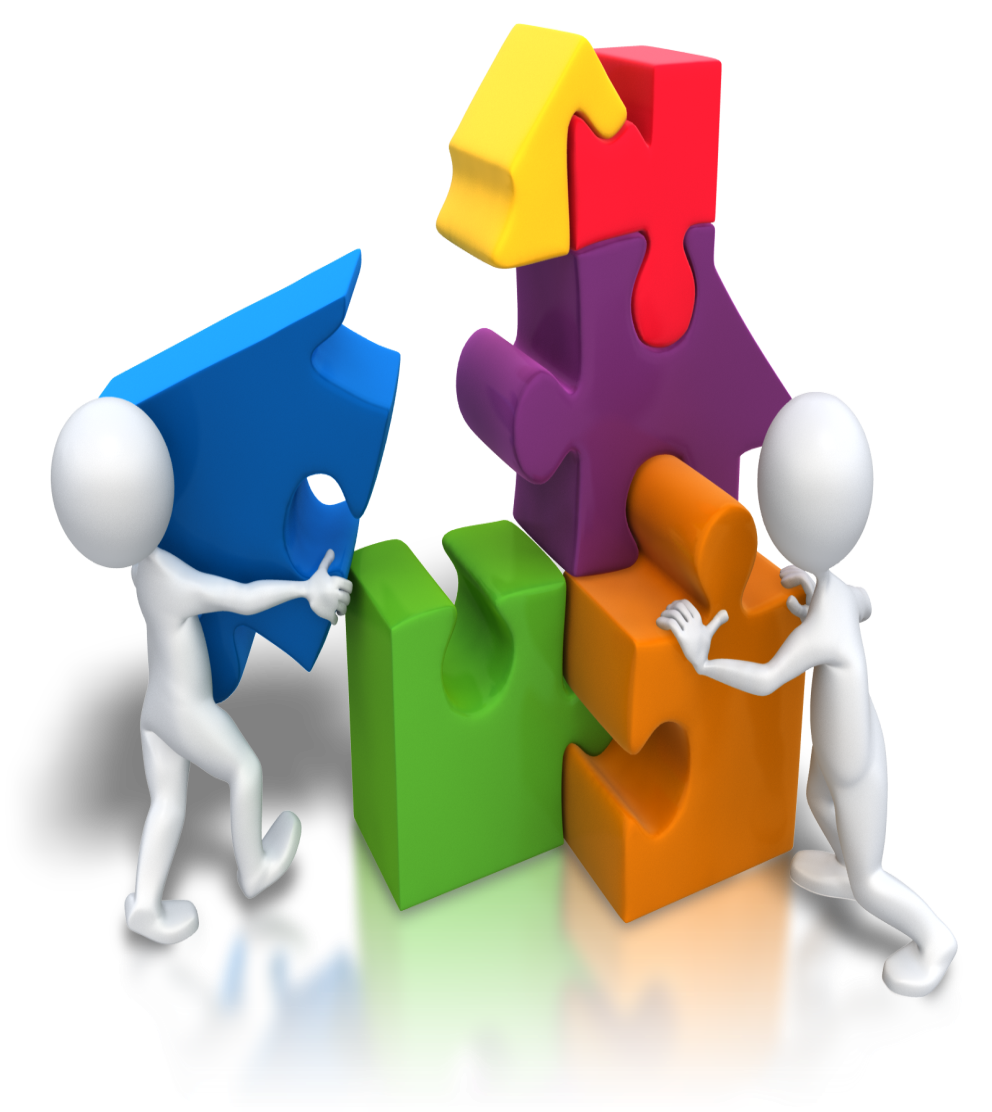 General English For University Students(GEfUS)
Theme: Education
Systems of education
(Vocabulary for speaking)
1.3: Reviewing key words – Identifying a new skill – Listening for definitions – Identifying consonant sounds – Identifying vowel sounds
1.5: Living and studying in Britain
1.6: Activating ideas – Practicing new vocabulary – Developing independent learning
Objectives of this lesson:
Students will be able to 

Understand the meanings of key vocabulary from the theme
Pronounce target vocabulary accurately in isolation and in context
Use a dictionary to help with pronunciation
Theme: Education, Skills: Listening & Speaking, Lessons: 1.3. Learning new listening skills & 1.5. – 1.6. Vocab. for speaking    	      2 of 34
1.3: Reviewing key words – Identifying a new skill – Listening for definitions – Identifying consonant sounds – Identifying vowel sounds
1.5: Living and studying in Britain
1.6: Activating ideas – Practicing new vocabulary – Developing independent learning
Vocabulary for speaking:A. Activating ideas:
What do we call a school for both boys and girls?
Mixed

What about a school that’s only for boys or girls?
Single sex

What do we call it when you stop studying a subject?
Drop
Theme: Education, Skills: Listening & Speaking, Lessons: 1.3. Learning new listening skills & 1.5. – 1.6. Vocab. for speaking    	      3 of 34
1.3: Reviewing key words – Identifying a new skill – Listening for definitions – Identifying consonant sounds – Identifying vowel sounds
1.5: Living and studying in Britain
1.6: Activating ideas – Practicing new vocabulary – Developing independent learning
Vocabulary for speaking:B. Practising new vocabulary:
1.
A: sit
	B: take
A: compulsory

A: nursery

4.	
	B: treated
Theme: Education, Skills: Listening & Speaking, Lessons: 1.3. Learning new listening skills & 1.5. – 1.6. Vocab. for speaking    	      4 of 34
1.3: Reviewing key words – Identifying a new skill – Listening for definitions – Identifying consonant sounds – Identifying vowel sounds
1.5: Living and studying in Britain
1.6: Activating ideas – Practicing new vocabulary – Developing independent learning
Vocabulary for speaking:B. Practising new vocabulary:
2.
Why sit and take?
When both used with the word examination, have the same meaning.
Compulsory: sth that must be done coz of a law or rule.
/kəmˈpʌlsəri/
What does treat mean there?
To consider sth in a particular way, to pay for sth for sb’s sake, to behave in a particular way towards sb/sth
Theme: Education, Skills: Listening & Speaking, Lessons: 1.3. Learning new listening skills & 1.5. – 1.6. Vocab. for speaking    	      5 of 34
1.3: Reviewing key words – Identifying a new skill – Listening for definitions – Identifying consonant sounds – Identifying vowel sounds
1.5: Living and studying in Britain
1.6: Activating ideas – Practicing new vocabulary – Developing independent learning
Vocabulary for speaking:C. Developing independent learning:
it
feet
fill
give
eat
read
feel
meat
Theme: Education, Skills: Listening & Speaking, Lessons: 1.3. Learning new listening skills & 1.5. – 1.6. Vocab. for speaking    	      6 of 34
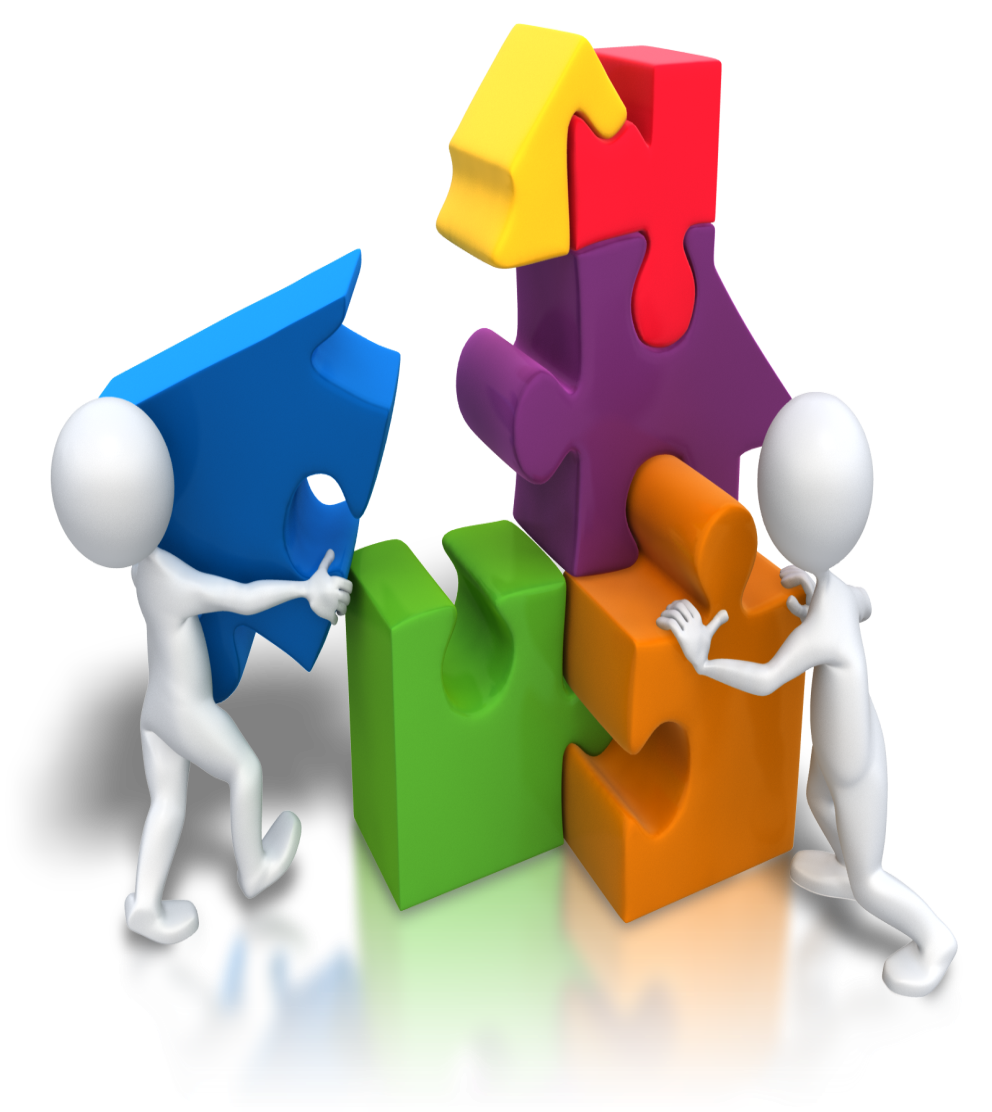 General English For University Students(GEfUS)
Theme: Education
Systems of education
(Real-time speaking)
1.7: Previewing vocab. – Hearing a model – Practicing a model – Producing a model
Why this lesson?
Students should

Show an understanding of the discourse structure of a model for a talk on education
Have practised sentences using correct sentence stress
Have attempted a brief talk about education in your own country
Theme: Education, Skill: Speaking, Lessons: 1.7. Real-time speaking				 	        8 of 34
1.7: Previewing vocab. – Hearing a model – Practicing a model – Producing a model
Real-time speakingA. Previewing vocabulary:
Listen to 1.18 and mention the number of syllables for each word.
Listen again (1.19) and repeat the words.
Theme: Education, Skill: Speaking, Lesson: 1.7. Real-time speaking				 	        9 of 34
1.7: Previewing vocab. – Hearing a model – Practicing a model – Producing a model
Real-time speakingA. Previewing vocabulary:
Theme: Education, Skill: Speaking, Lessons: 1.7. Real-time speaking				 	      10 of 34
1.7: Previewing vocab. – Hearing a model – Practicing a model – Producing a model
Real-time speakingB. Hearing a model:
Theme: Education, Skill: Speaking, Lessons: 1.7 Real-time speaking				 	      11 of 34
1.7: Previewing vocab. – Hearing a model – Practicing a model – Producing a model
Real-time speakingB. Hearing a model:
1. Listen to the first part and complete Table 1, 1.20
Theme: Education, Skill: Speaking, Lessons: 1.7. Real-time speaking				 	      12 of 34
1.7: Previewing vocab. – Hearing a model – Practicing a model – Producing a model
Real-time speakingB. Hearing a model:
Theme: Education, Skill: Speaking, Lessons: 1.7. Real-time speaking				 	      13 of 34
1.7: Previewing vocab. – Hearing a model – Practicing a model – Producing a model
Real-time speakingB. Hearing a model:
2. Which school(s) he went to? Which exam(s) he took? Listen to 1.21
Theme: Education, Skill: Speaking, Lessons: 1.7. Real-time speaking				 	      14 of 34
1.7: Previewing vocab. – Hearing a model – Practicing a model – Producing a model
Real-time speakingB. Hearing a model:
Theme: Education, Skill: Speaking, Lessons: 1.7. Real-time speaking				 	      15 of 34
1.7: Previewing vocab. – Hearing a model – Practicing a model – Producing a model
Real-time speakingB. Hearing a model:
3. How does the speaker organize his talk?
- The talk moves from the general to the specific. The information is given in chronological order.

4. Which tense does he use in each part of the talk? Why?
- The present simple tense is used for the first part (general info). The past simple is used for the second part (speaker’s experience).
Theme: Education, Skill: Speaking, Lessons: 1.7. Real-time speaking				 	      16 of 34
1.7: Previewing vocab. – Hearing a model – Practicing a model – Producing a model
Real-time speakingC. Practising a model:
Key words are usually stressed, and stressed words are:
	1. louder
	2. slower
	3. higher in intonation

-	Others such as prepositions and articles are usually unstressed, and unstressed words are:
	1. quieter
	2. faster
	3. lower in intonation
Theme: Education, Skill: Speaking, Lessons: 1.7. Real-time speaking				 	      17 of 34
1.7: Previewing vocab. – Hearing a model – Practicing a model – Producing a model
Real-time speakingC. Practising a model:
Britain has four kinds of school. They are nursery, primary, secondary and sixth form.
Children don’t take exams at nursery school.
At four or five, they move to primary school.
They stay there for six years and then they move to secondary school.
Secondary school lasts five years.
Children take exams called GCSEs at the age of 16.
You can leave school after GCSEs or A levels. However, about 50 per cent of British teenagers go on to university.
I didn’t go to nursery school.
I was good at primary school and I liked the teachers.
I went to secondary school.
Theme: Education, Skill: Speaking, Lessons: 1.7. Real-time speaking				 	      18 of 34
1.7: Previewing vocab. – Hearing a model – Practicing a model – Producing a model
Real-time speakingD. Producing a model:
1. Make some notes on:

The education in Kurdistan
Your own education

2. Give a short talk.
Theme: Education, Skill: Speaking, Lessons: 1.7. Real-time speaking				 	      19 of 34
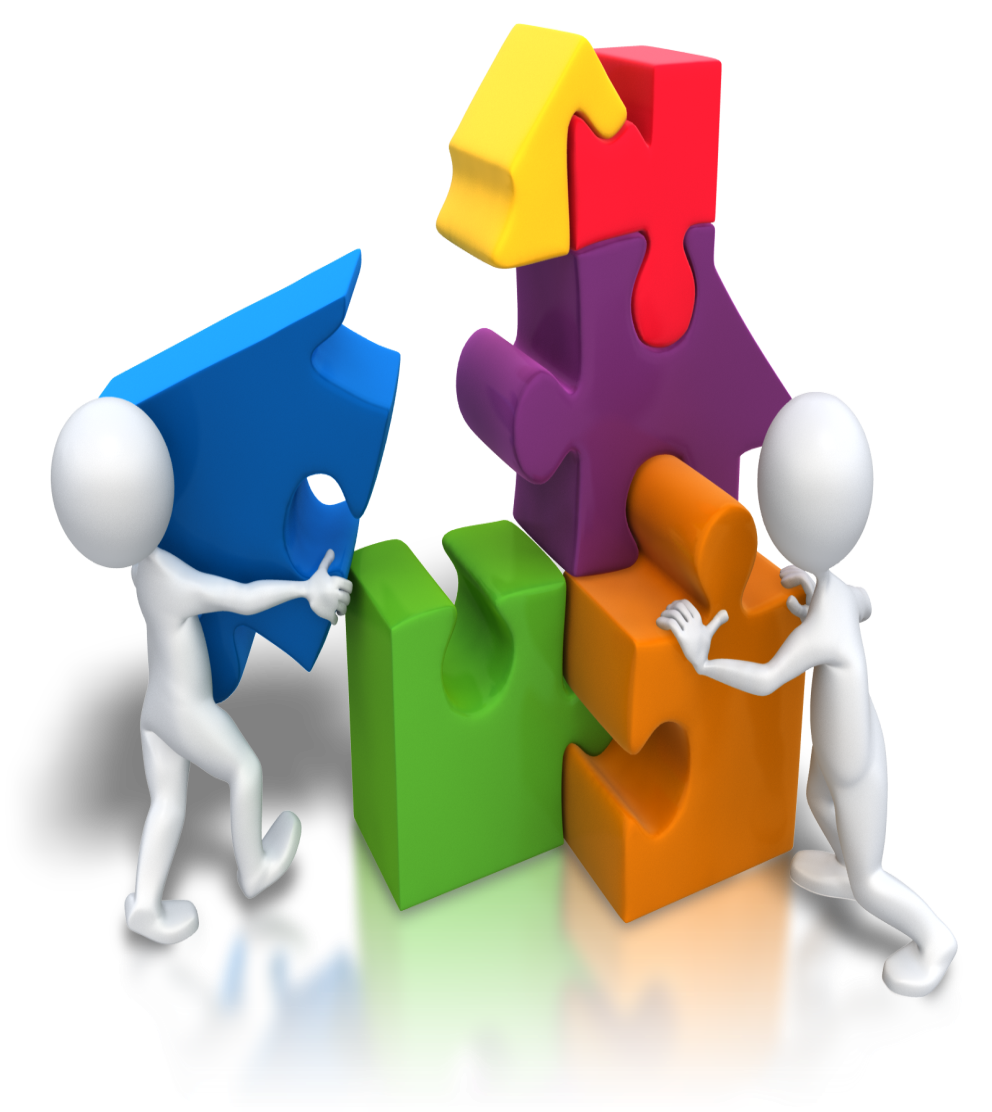 General English For University Students(GEfUS)
Theme: Education
Systems of education
(Learning new speaking skills)
1.8: Saying vowels – Identifying a new skill (1) – Identifying a new skill (2) – Rehearsing a new skill – In a real-world task
1.11: Developing vocabulary – Building background knowledge – Developing independent learning
Why this lesson?
Students should be able to 

Discriminate between /ɪ/ and /i:/
Demonstrate understanding of the organization of a talk on education
Demonstrate understanding of the use of present and past tenses in a talk
Use target language to practise sentences from a talk on education
Theme: Education, Skills: Speaking & Reading, Lessons: 1.8. Learning new speaking skills – 1.11. Vocab. for reading	    	      21 of 34
1.8: Saying vowels – Identifying a new skill (1) – Identifying a new skill (2) – Rehearsing a new skill – In a real-world task
1.11: Developing vocabulary – Building background knowledge – Developing independent learning
Learning new speaking skillsA. Saying vowels
2. (p. 184: 1.21). Underline some words with the vowel sound /i/
Student: I didn’t go to nursery school. I started primary school at five. I was good at primary school and I liked the teachers.

I didn’t take the 11+ exam. I went to secondary school. I wasn’t very good there and didn’t like the teachers. Well, there was one good teacher. I took GCSEs and then A levels.

Then I decided to go to university.
Theme: Education, Skills: Speaking & Reading, Lessons: 1.8. Learning new speaking skills – 1.11. Vocab. for reading	    	      22 of 34
1.8: Saying vowels – Identifying a new skill (1) – Identifying a new skill (2) – Rehearsing a new skill – In a real-world task
1.11: Developing vocabulary – Building background knowledge – Developing independent learning
Learning new speaking skillsA. Saying vowels
Student: I didn’t go to nursery school. I started primary school at five. I was good at primary school and I liked the teachers.

I didn’t take the 11+ exam. I went to secondary school. I wasn’t very good there and didn’t like the teachers. Well, there was one good teacher. I took GCSEs and then A levels.

Then I decided to go to university.
Theme: Education, Skills: Speaking & Reading, Lessons: 1.8. Learning new speaking skills – 1.11. Vocab. for reading	    	      23 of 34
1.8: Saying vowels – Identifying a new skill (1) – Identifying a new skill (2) – Rehearsing a new skill – In a real-world task
1.11: Developing vocabulary – Building background knowledge – Developing independent learning
Learning new speaking skillsA. Saying vowels
2. (p. 184: 1.21). Mark some words with the vowel sound /i:/
Student: I didn’t go to nursery school. I started primary school at five. I was good at primary school and I liked the teachers.

I didn’t take the 11+ exam. I went to secondary school. I wasn’t very good there and didn’t like the teachers. Well, there was one good teacher. I took GCSEs and then A levels.

Then I decided to go to university.
Theme: Education, Skills: Speaking & Reading, Lessons: 1.8. Learning new speaking skills – 1.11. Vocab. for reading	    	      24 of 34
1.8: Saying vowels – Identifying a new skill (1) – Identifying a new skill (2) – Rehearsing a new skill – In a real-world task
1.11: Developing vocabulary – Building background knowledge – Developing independent learning
Learning new speaking skillsB. Identifying a new skill (1)
1. Read Skills Check 1.
What is the best organization in English?
 (general facts then personal experiences)

 What is the best organization in each paragraph?
 (chronological)

What does chronological’ mean?
 (earliest to latest)
Theme: Education, Skills: Speaking & Reading, Lessons: 1.8. Learning new speaking skills – 1.11. Vocab. for reading	    	      25 of 34
1.8: Saying vowels – Identifying a new skill (1) – Identifying a new skill (2) – Rehearsing a new skill – In a real-world task
1.11: Developing vocabulary – Building background knowledge – Developing independent learning
B. Identifying a new skill (1)
3. Mark each sentence either G or P.
Theme: Education, Skills: Speaking & Reading, Lessons: 1.8. Learning new speaking skills – 1.11. Vocab. for reading	    	      26 of 34
1.8: Saying vowels – Identifying a new skill (1) – Identifying a new skill (2) – Rehearsing a new skill – In a real-world task
1.11: Developing vocabulary – Building background knowledge – Developing independent learning
Learning new speaking skillsB. Identifying a new skill (1)
Theme: Education, Skills: Speaking & Reading, Lessons: 1.8. Learning new speaking skills – 1.11. Vocab. for reading	    	      27 of 34
1.8: Saying vowels – Identifying a new skill (1) – Identifying a new skill (2) – Rehearsing a new skill – In a real-world task
1.11: Developing vocabulary – Building background knowledge – Developing independent learning
B. Identifying a new skill (1)
4 & 5. Number the G sen. and P sen. in a logical order.
Theme: Education, Skills: Speaking & Reading, Lessons: 1.8. Learning new speaking skills – 1.11. Vocab. for reading	    	      28 of 34
1.8: Saying vowels – Identifying a new skill (1) – Identifying a new skill (2) – Rehearsing a new skill – In a real-world task
1.11: Developing vocabulary – Building background knowledge – Developing independent learning
B. Identifying a new skill (1)
4 & 5. Number the G sen. and P sen. in a logical order.
Theme: Education, Skills: Speaking & Reading, Lessons: 1.8. Learning new speaking skills – 1.11. Vocab. for reading	    	      29 of 34
1.8: Saying vowels – Identifying a new skill (1) – Identifying a new skill (2) – Rehearsing a new skill – In a real-world task
1.11: Developing vocabulary – Building background knowledge – Developing independent learning
Learning new speaking skillsB. Identifying a new skill (1)
Theme: Education, Skills: Speaking & Reading, Lessons: 1.8. Learning new speaking skills – 1.11. Vocab. for reading	    	      30 of 34
1.8: Saying vowels – Identifying a new skill (1) – Identifying a new skill (2) – Rehearsing a new skill – In a real-world task
1.11: Developing vocabulary – Building background knowledge – Developing independent learning
Learning new speaking skillsC. Identifying a new skill (2)
1. Read Skills Check 2.
 Which tense do we use for general facts?
 present simple

Which tense do we use for events in the past?
 past simple
Theme: Education, Skills: Speaking & Reading, Lessons: 1.8. Learning new speaking skills – 1.11. Vocab. for reading	    	      31 of 34
1.8: Saying vowels – Identifying a new skill (1) – Identifying a new skill (2) – Rehearsing a new skill – In a real-world task
1.11: Developing vocabulary – Building background knowledge – Developing independent learning
Learning new speaking skillsC. Identifying a new skill (2)
2. Look at the extract in Exe B, and find all present and past verbs
Theme: Education, Skills: Speaking & Reading, Lessons: 1.8. Learning new speaking skills – 1.11. Vocab. for reading	    	      32 of 34
1.8: Saying vowels – Identifying a new skill (1) – Identifying a new skill (2) – Rehearsing a new skill – In a real-world task
1.11: Developing vocabulary – Building background knowledge – Developing independent learning
Learning new speaking skillsD. Rehearsing a new skill
Key words

Drama / important
Children learn / themselves
Secondary schools / Drama classes
Theme: Education, Skills: Speaking & Reading, Lessons: 1.8. Learning new speaking skills – 1.11. Vocab. for reading	    	      33 of 34
1.8: Saying vowels – Identifying a new skill (1) – Identifying a new skill (2) – Rehearsing a new skill – In a real-world task
1.11: Developing vocabulary – Building background knowledge – Developing independent learning
Learning new speaking skillsE. In a real-world task
Make a few sentences about this topic:

Popular subjects at school in Kurdistan and my favorite subject.
Remember: organization and tenses!
8 sentences
4 General
4 Personal
Theme: Education, Skills: Speaking & Reading, Lessons: 1.8. Learning new speaking skills – 1.11. Vocab. for reading	    	      34 of 34